AP Environmental Science Timeline
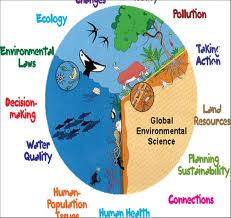 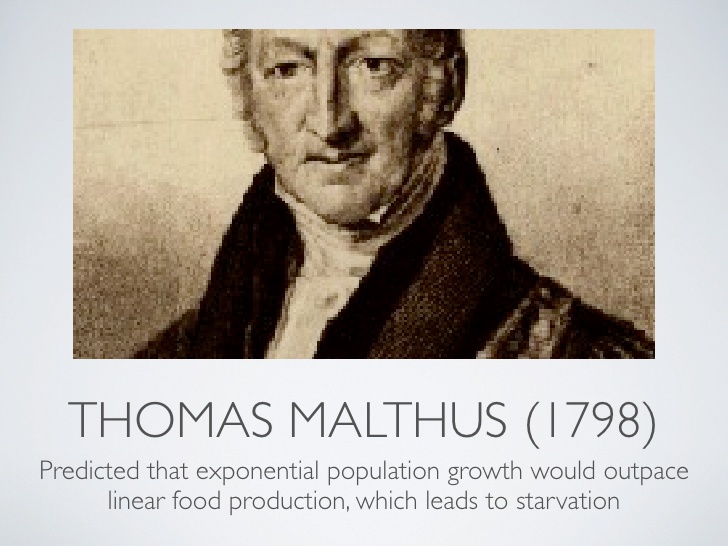 John Muir
Naturalist that wanted to preserve wilderness in US.  Founded Sierra Club
“Father of the National Parks
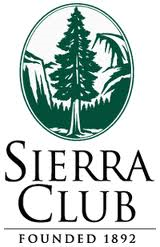 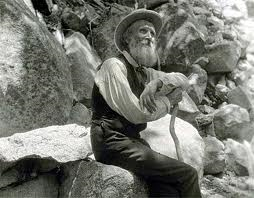 [Speaker Notes: “]
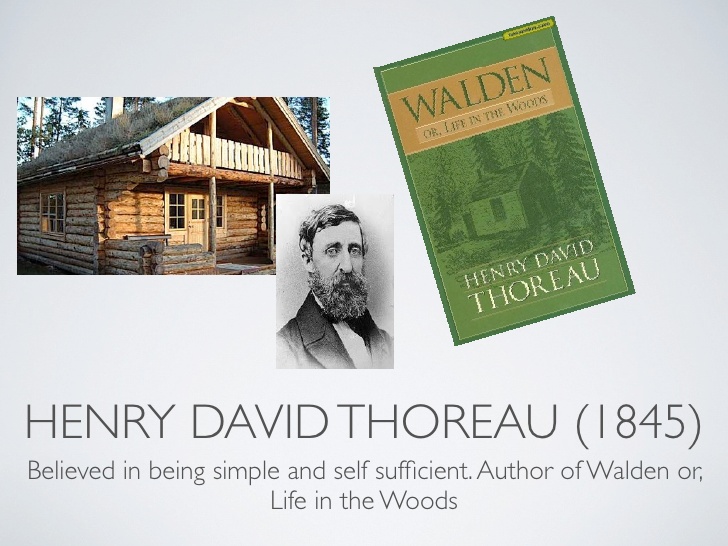 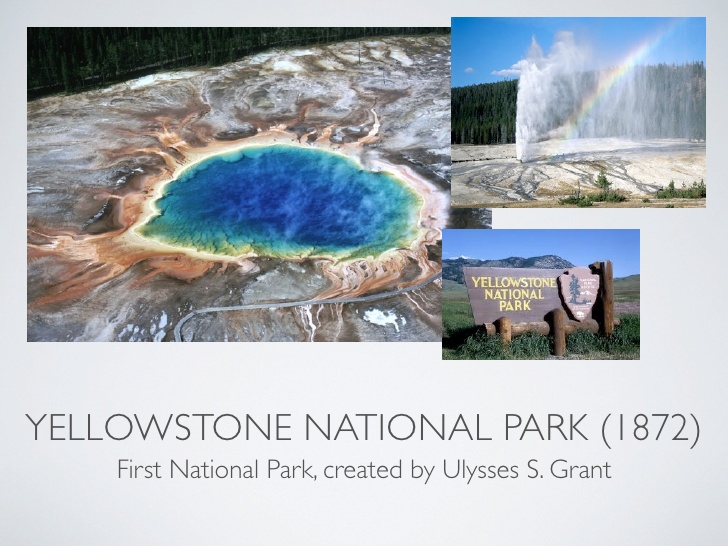 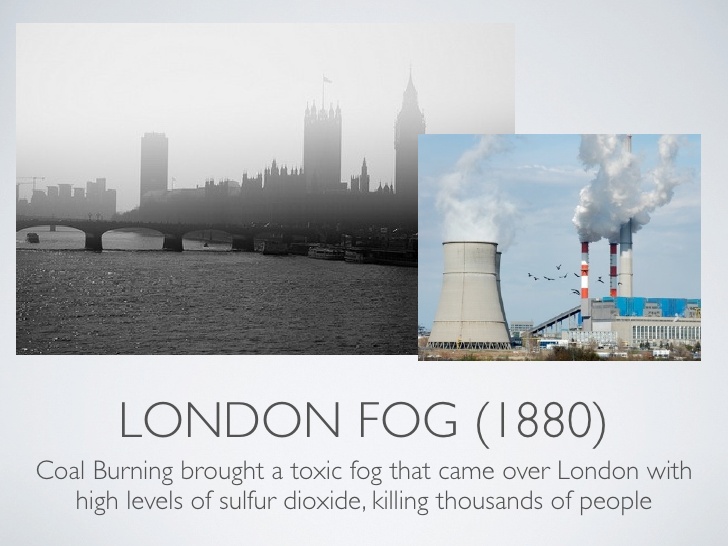 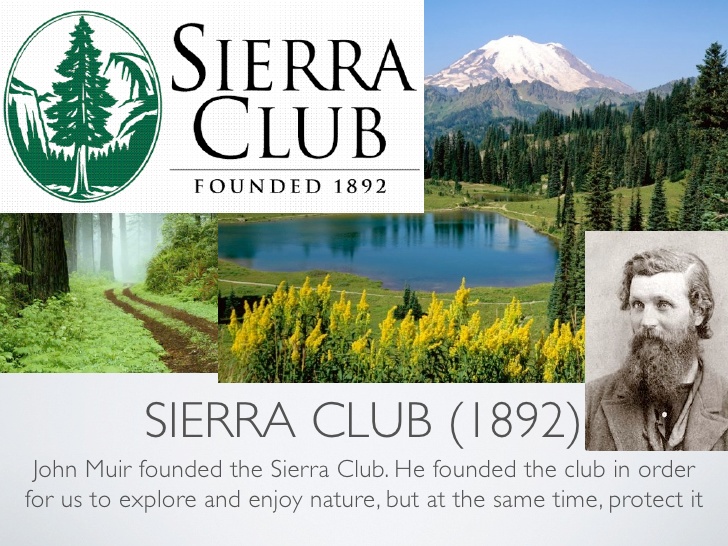 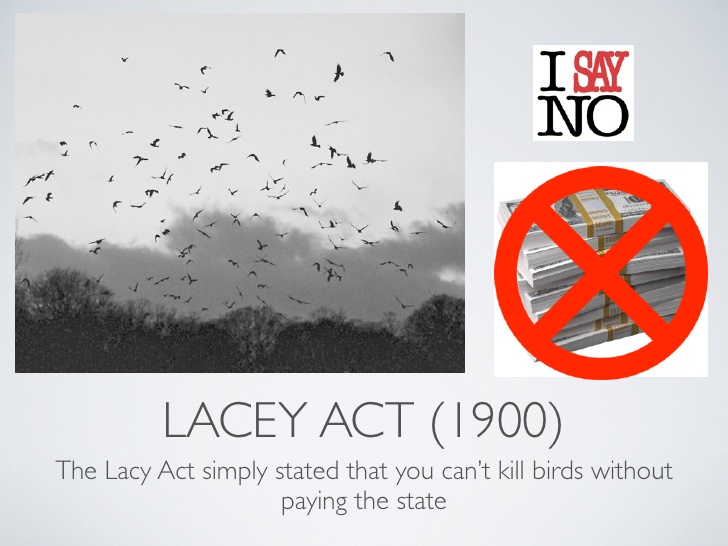 Prohibits trade in wildlife, fish, and plants that have been illegally taken, transported or sold
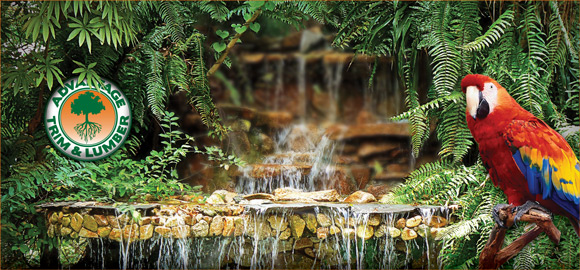 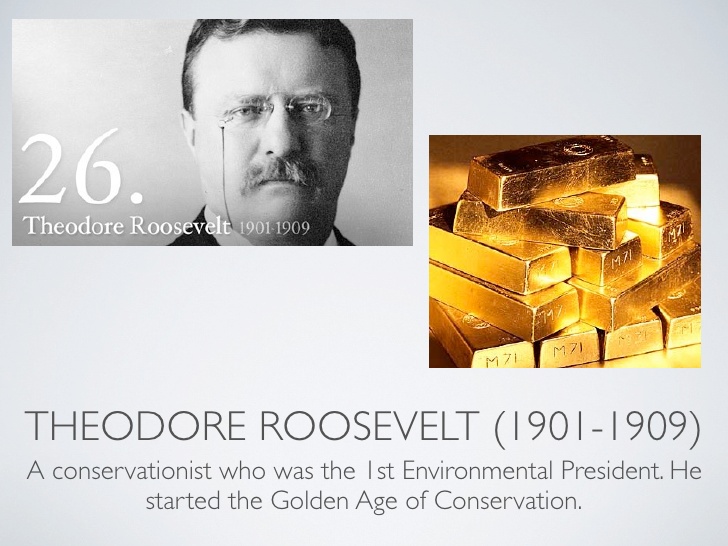 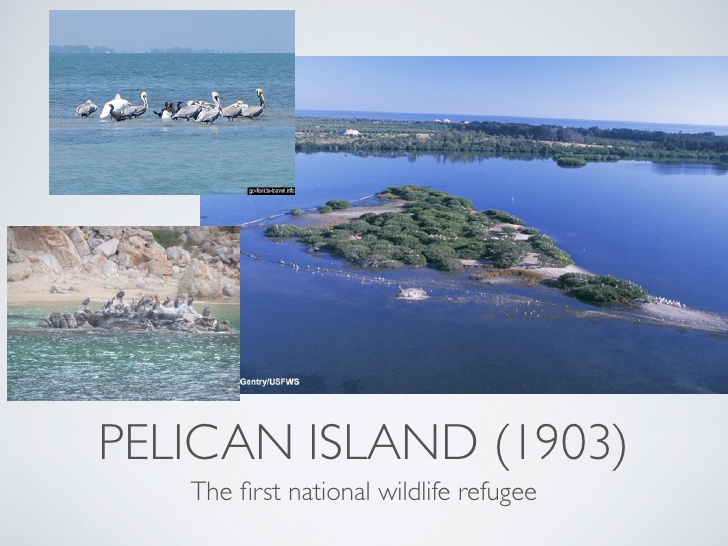 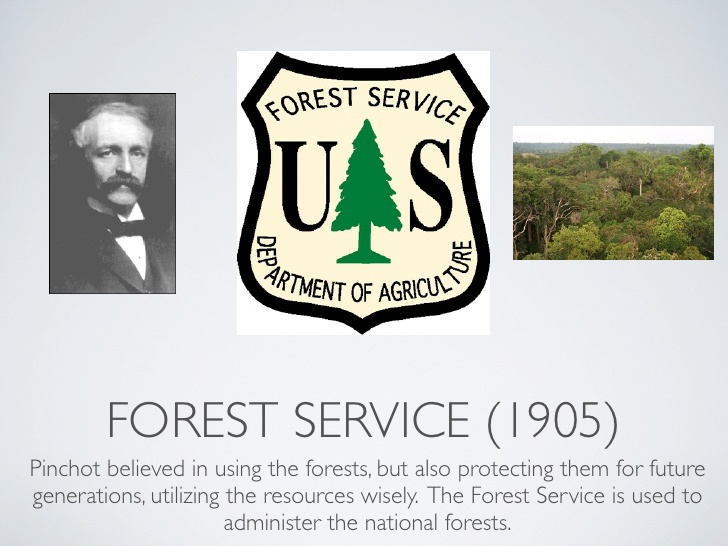 Aldo Leopold
Founder of the science of wildlife management
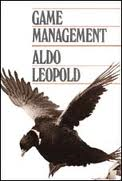 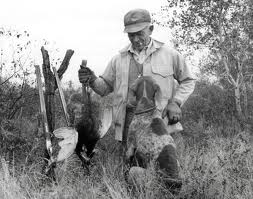 US National Park Service Founded
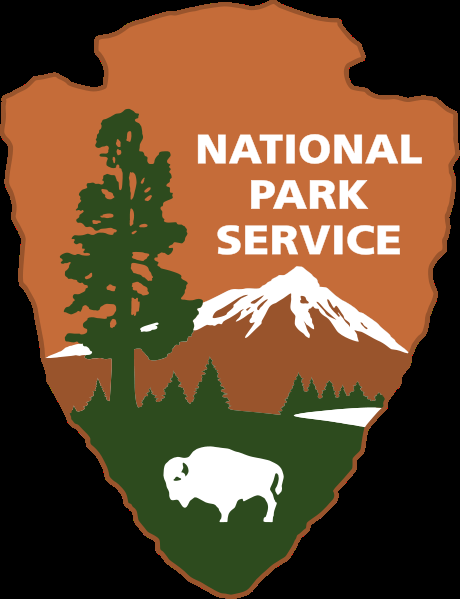 Civilian Conservation (CCC) founded by FDR to conserve and develop natural resources.
Planted 3 billion trees to reforest America and constructed 800 parks nationwide
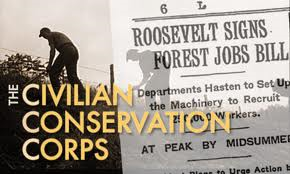 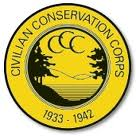 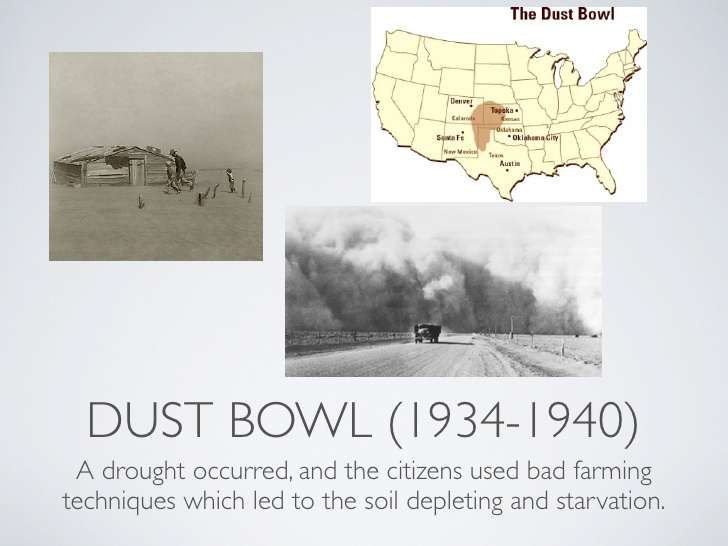 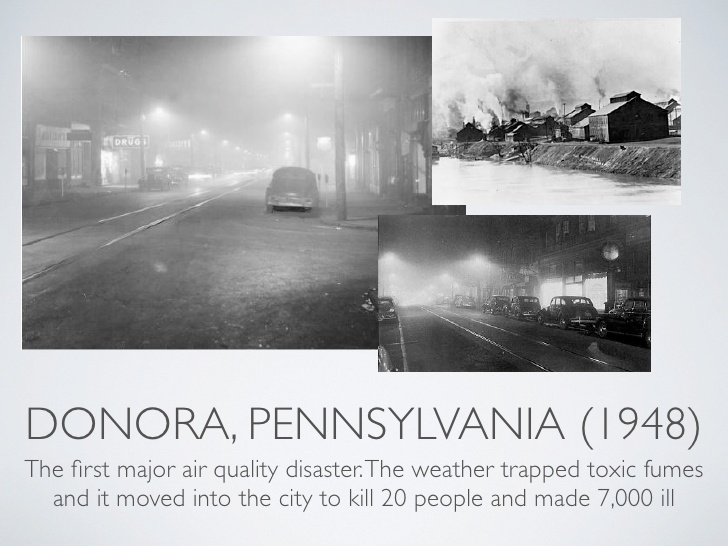 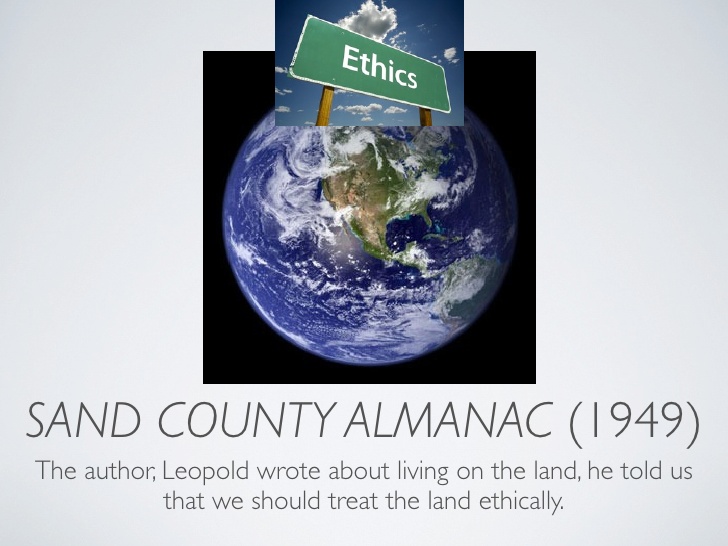 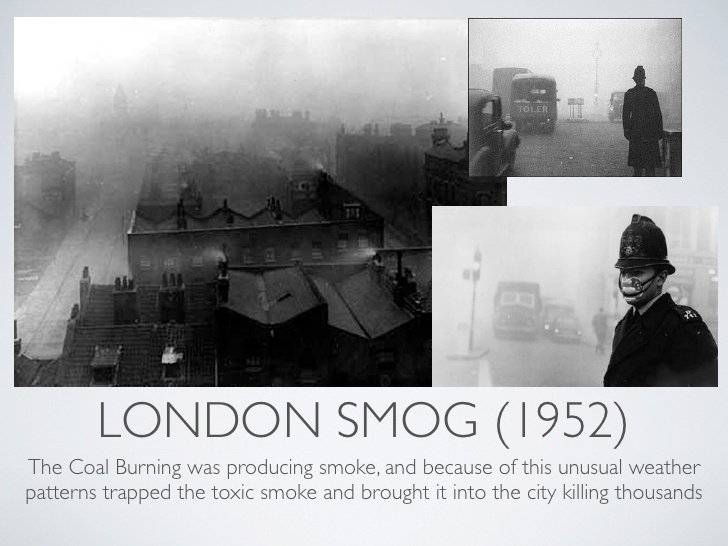 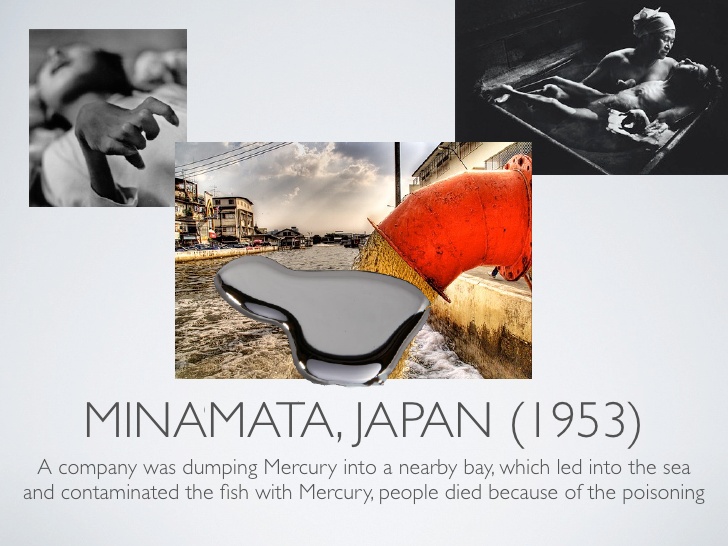 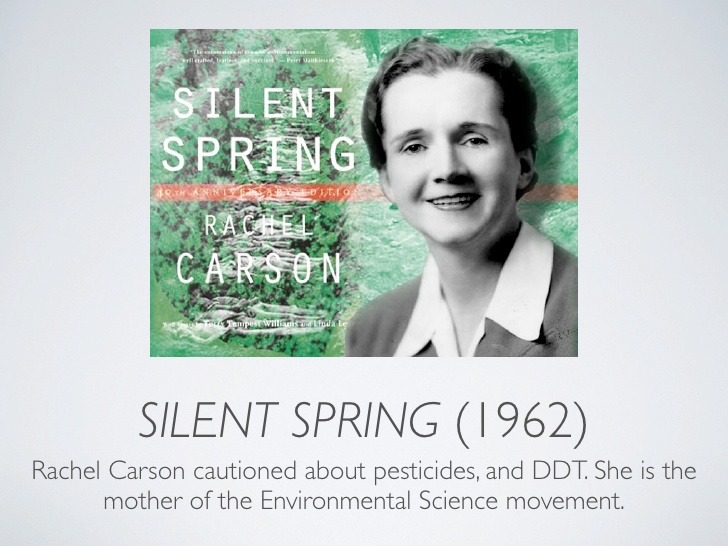 Wilderness Act
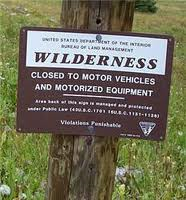 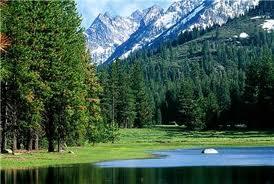 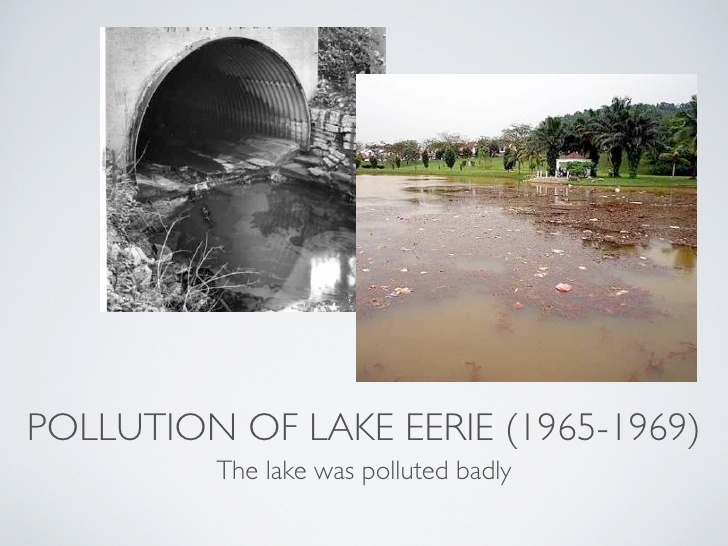 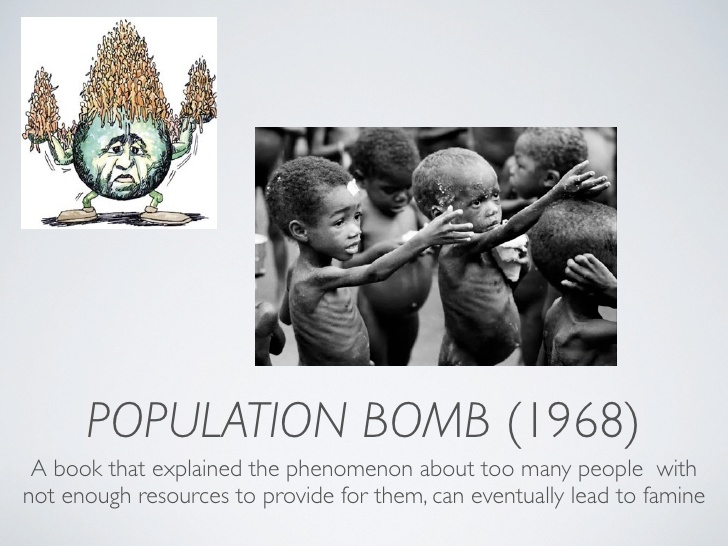 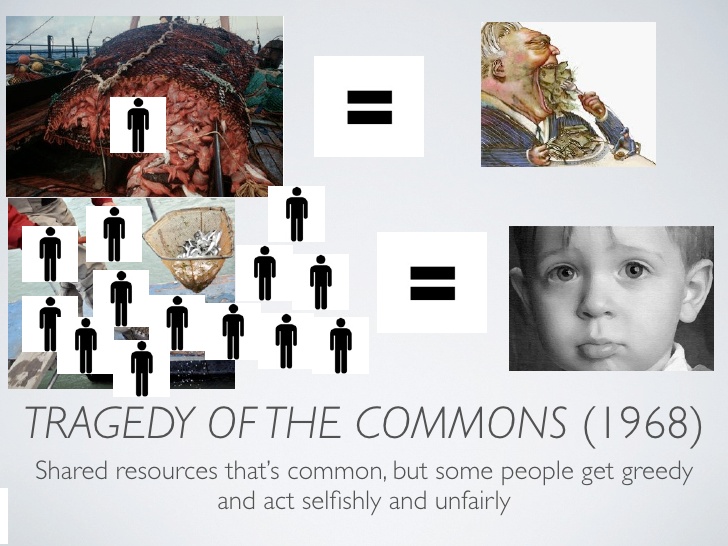 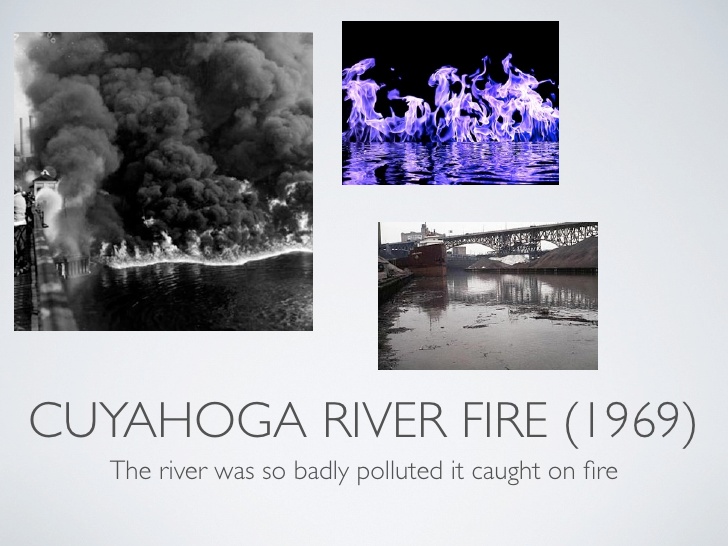 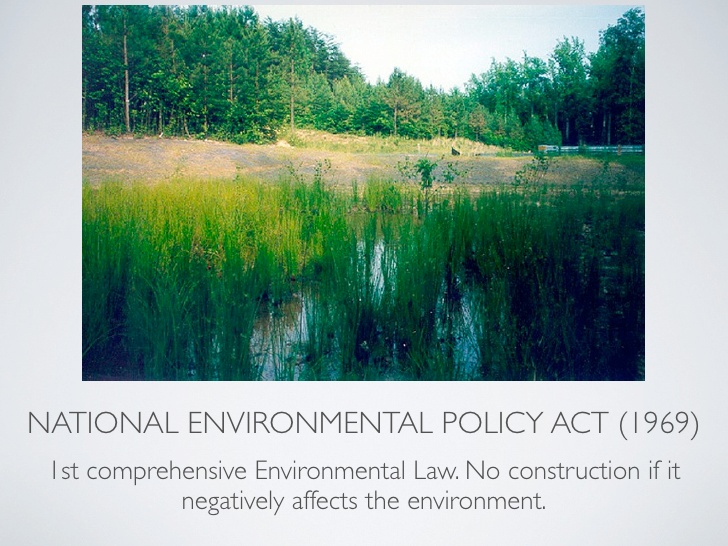 Environmental Impact Statement
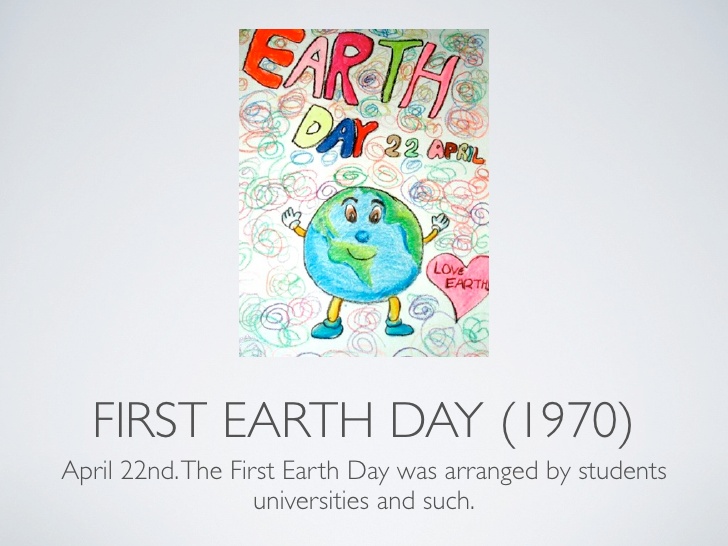 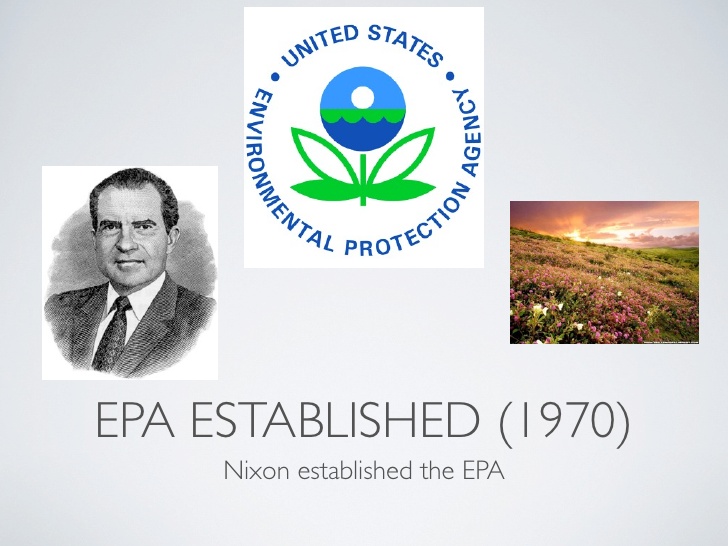 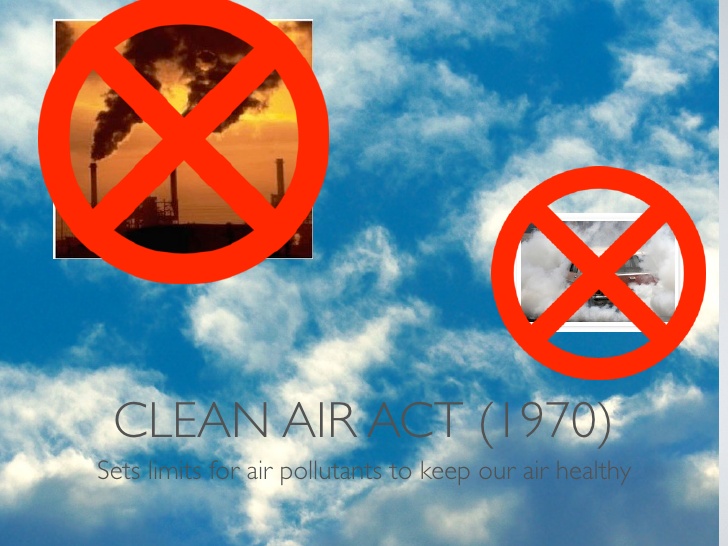 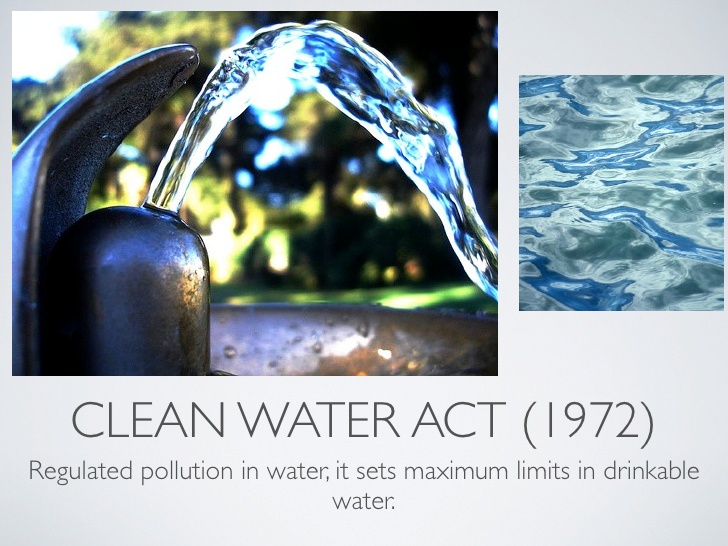 Endangered Species Act -1973
Conservation of species that are endangered or threatened
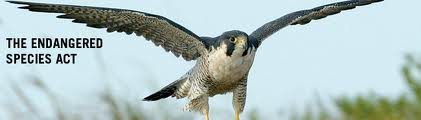 FIFRA – Federal Insecticide, Fungicide, and Rodenticide Control Act
federal control of pesticide distribution, sale, and use
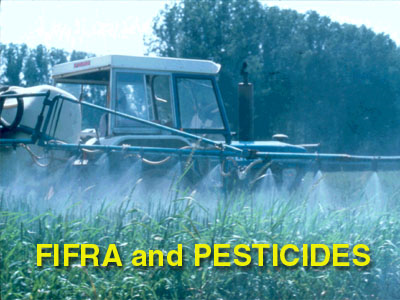 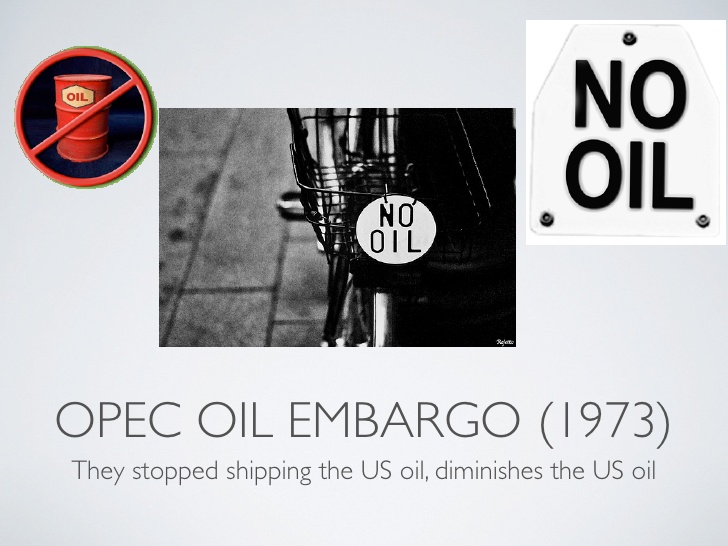 A 1970s photo of F. Sherwood Rowland (left) 
and Mario Molina in the lab.

1974 Roland and Molina announce CFC’s culprit in ozone layer
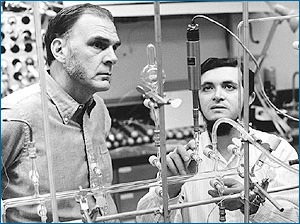 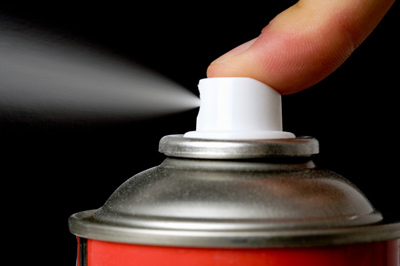 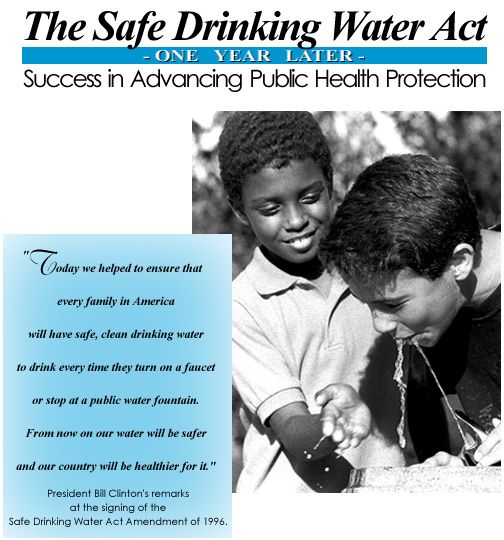 Safe Drinking Water Act
CITES – protect wildlife against exploitation
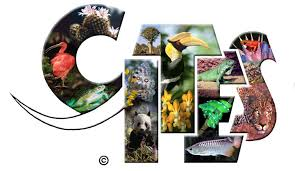 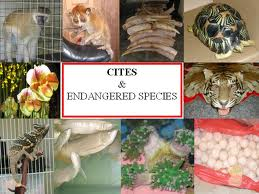 RCRA Resource Conservation and Recovery Act
disposal of solid waste and hazardous waste
“cradle to grave”
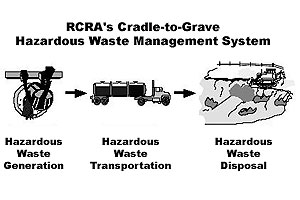 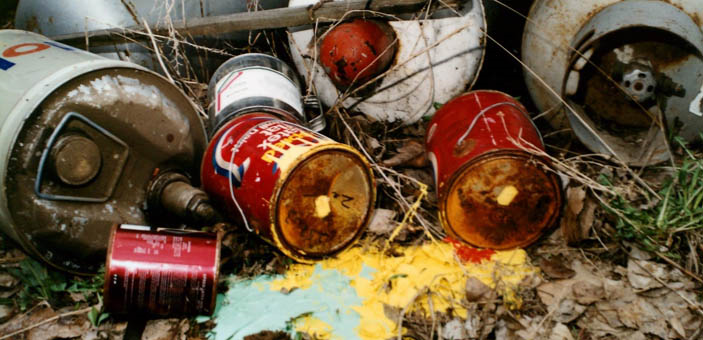 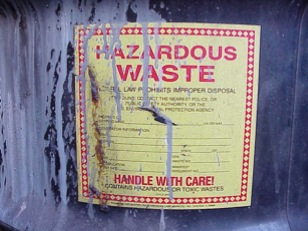 Surface Mining Control and Reclamation Act
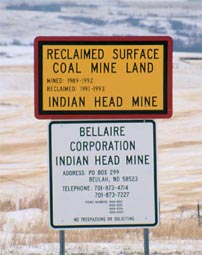 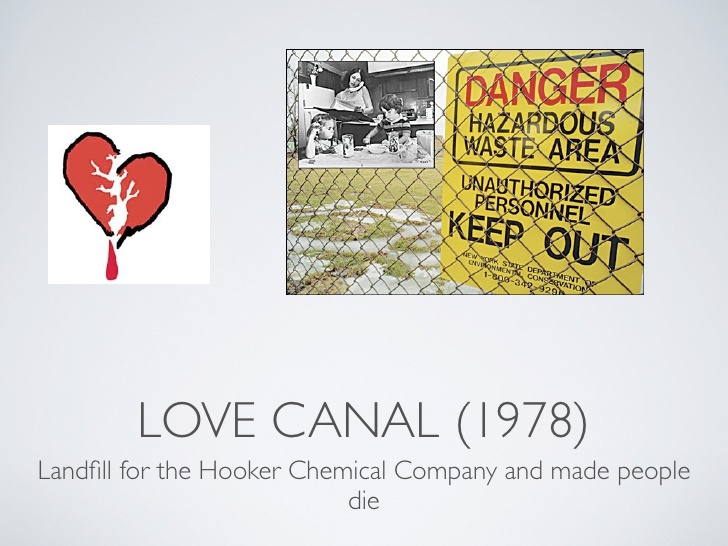 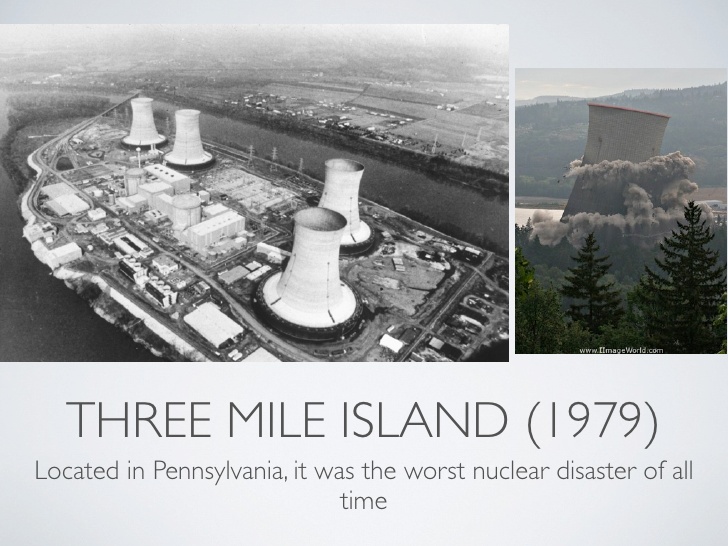 CERCLA – 1980 “Superfund Act”
clean up sites contaminated with hazardous substances
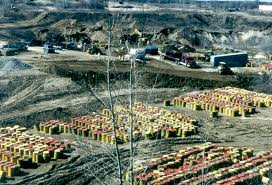 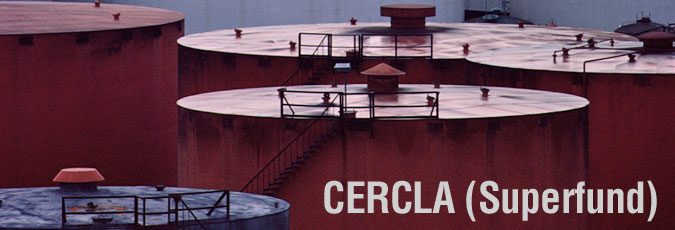 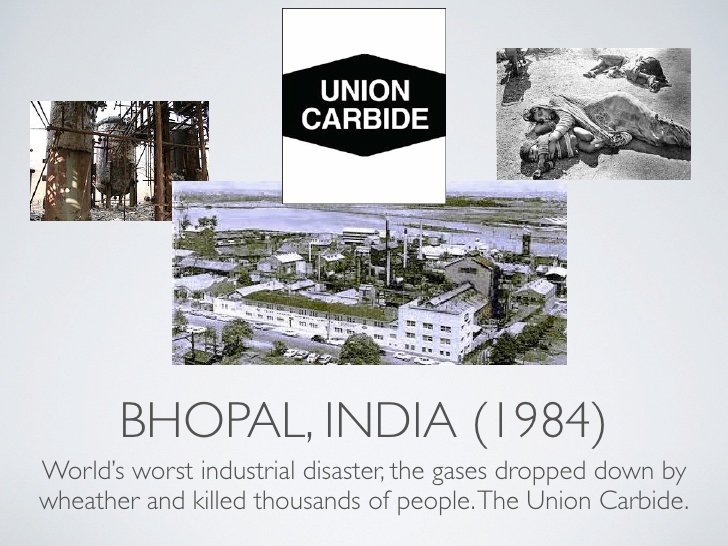 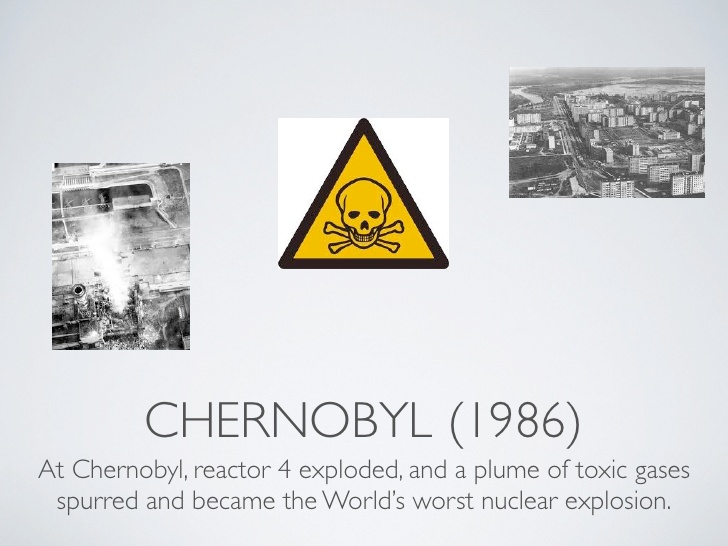 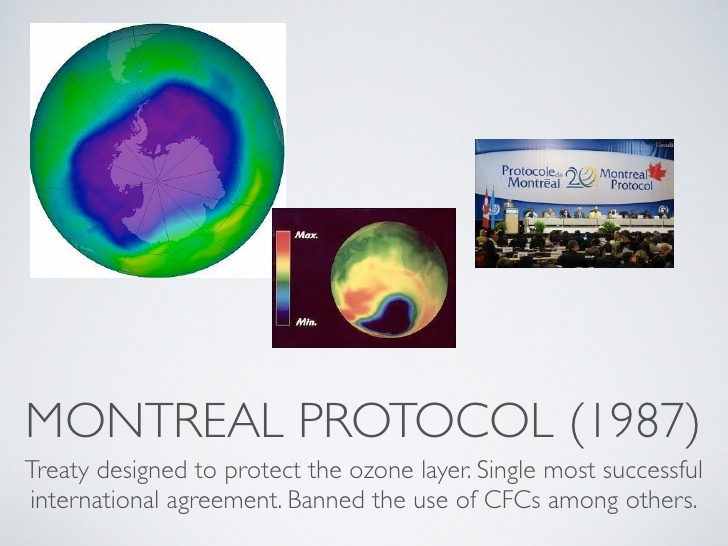 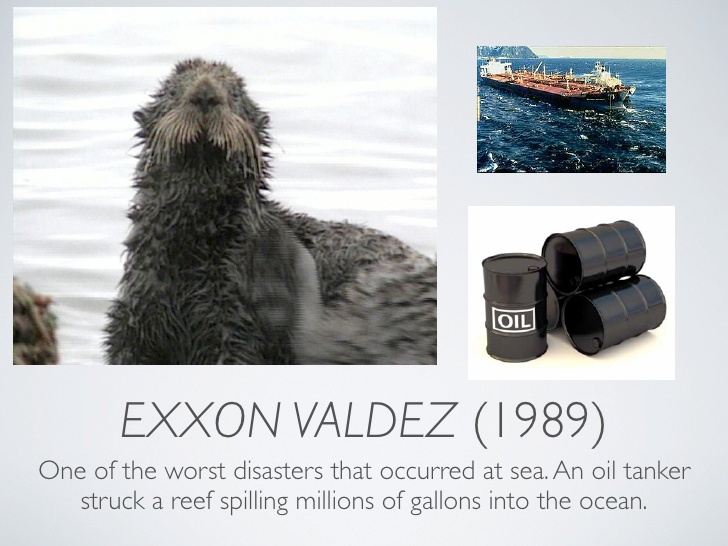 20th Anniversary of Earth Day
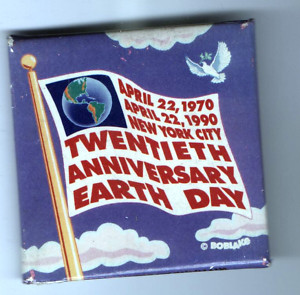 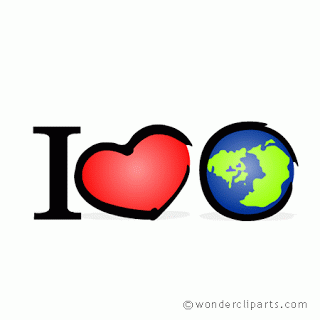 Persian Gulf War
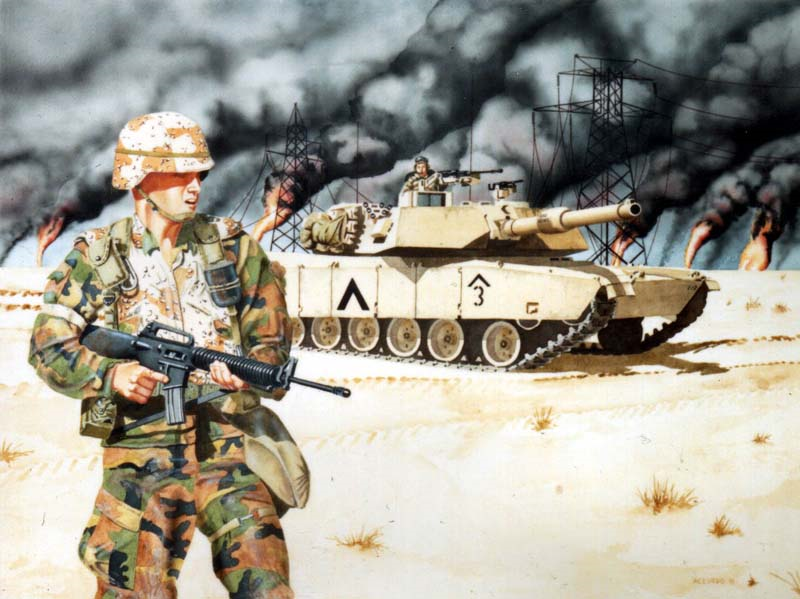 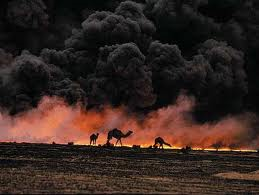 Energy Policy Act
energy efficiency, energy conservation and energy management
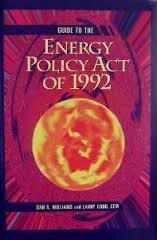 World Population Hits 6 billion
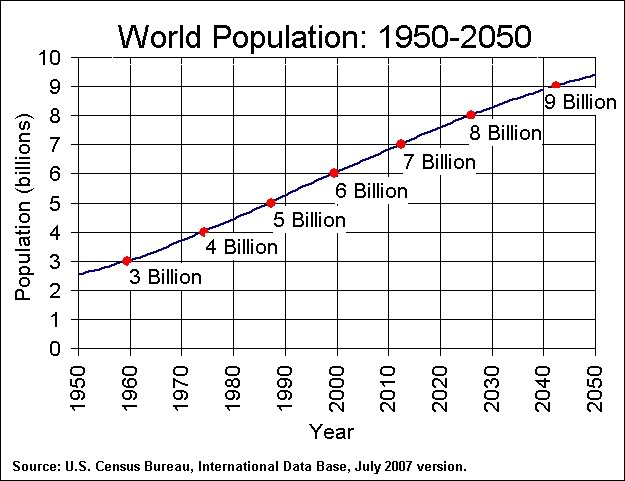 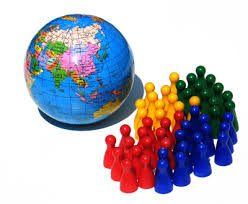 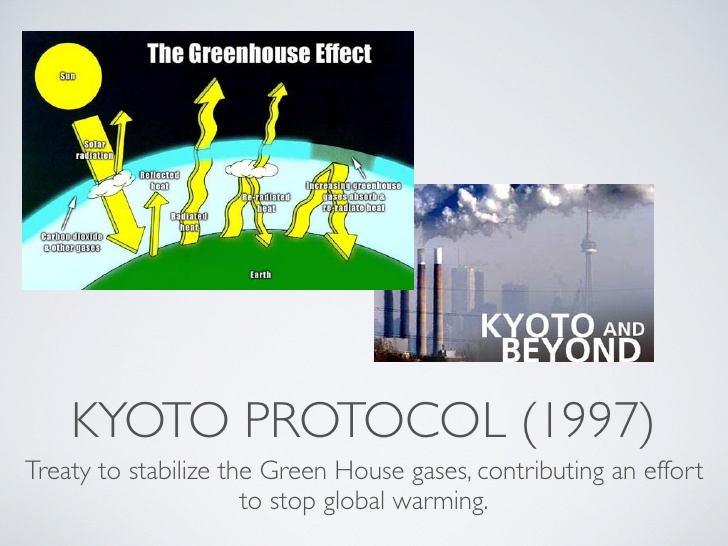 Hurricane Katrina – one of strongest storms to impact US in past 100 years, 125 mile winds
Impacted Gulf Coast – New Orleans, LA, Al
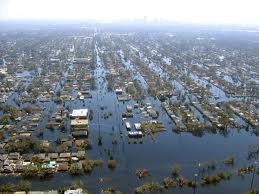 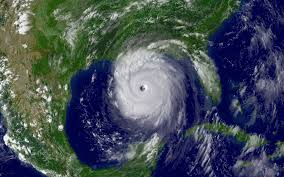 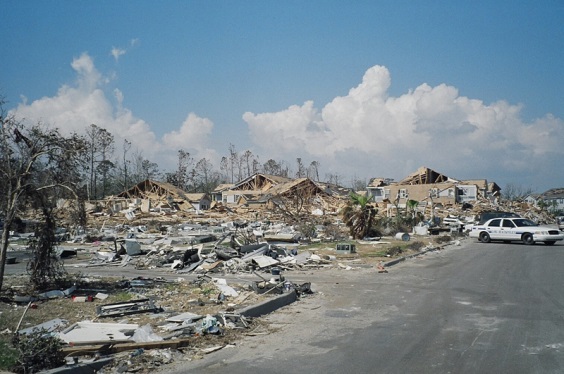 IPCC Report on Climate Change (1990, 1992, 1995, 2001, 2007)
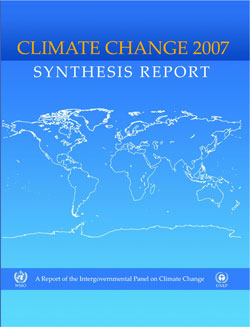 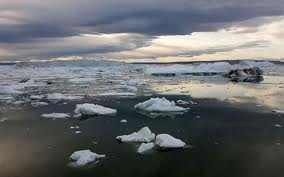 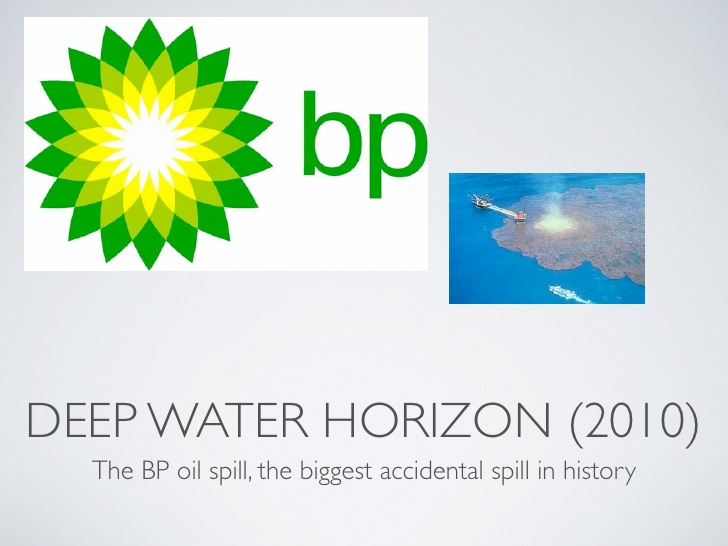 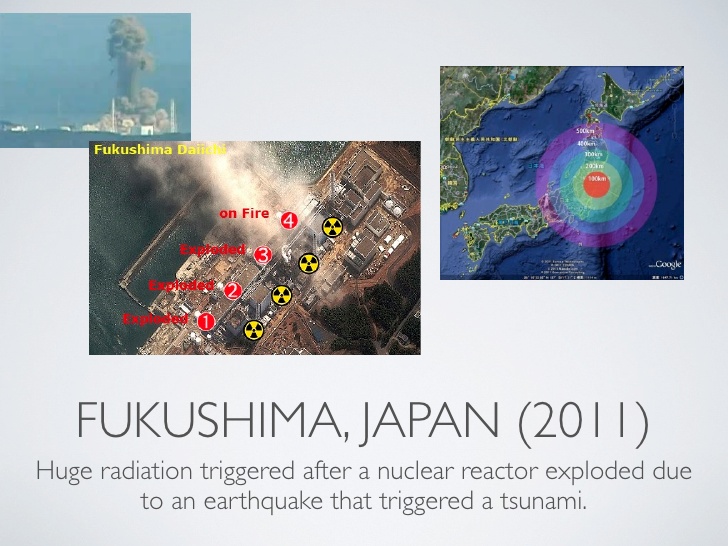 World Population Hit 7 Billion
Oct 31, 2011
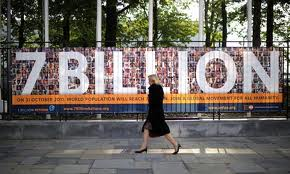 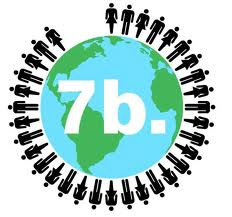 2012
Hurricane Sandy
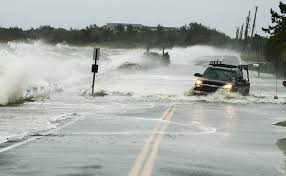 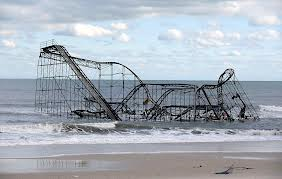 2013
Boston Massachusetts,
Winter Storm Nemo dumped up to three feet of snow across parts of the Northeast
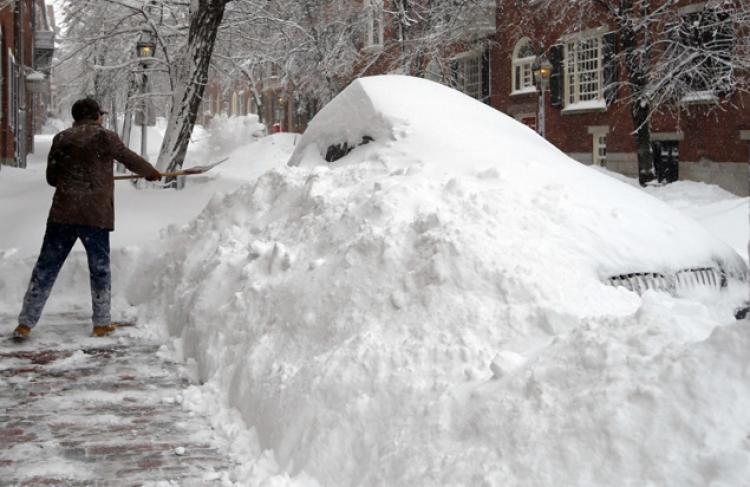 Ebola Outbreak - 2014
The Ebola outbreak that began in West Africa in worst outbreak of this virus in history. 
Guinea, Sierra Leone and Liberia 
70 percent of the infected people died
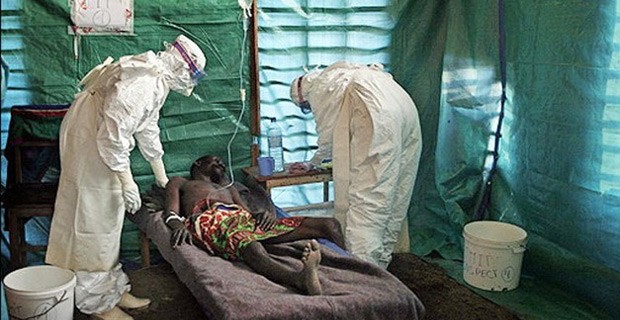 Earthquake Nepal 2015
7.8 magnitude earthquake 
kills more than 8,800 people.
900,000 buildings destroyed
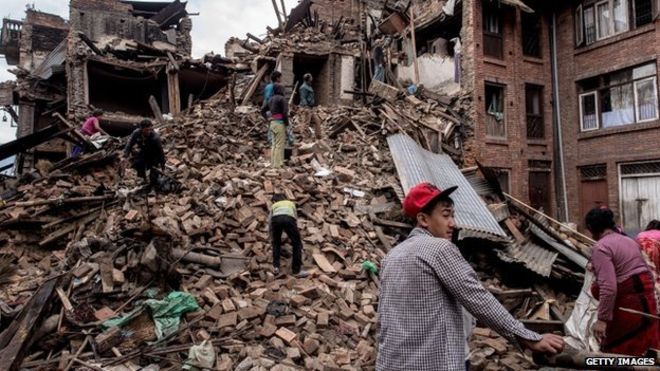 Flint Water Crisis 2016
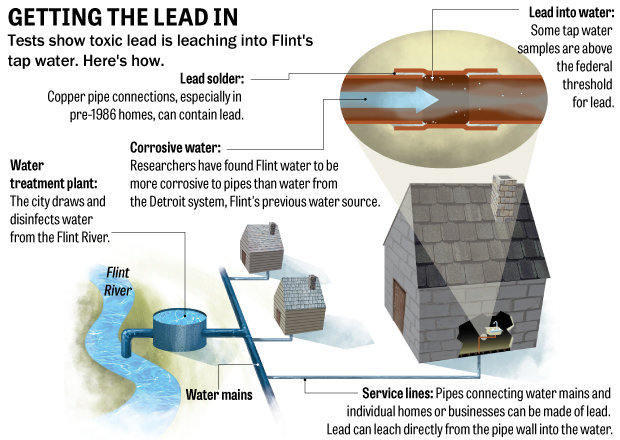 CO2 levels cross 400ppm2016
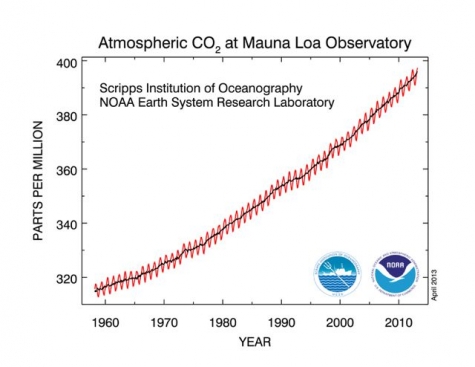 Hurricane Harvey/Hurricane Irma2017
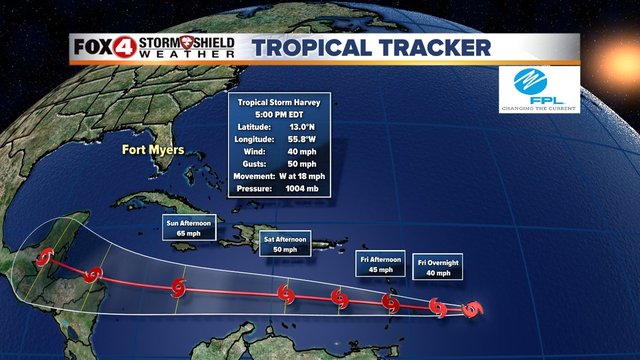